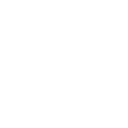 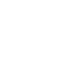 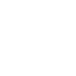 12 STREET NAME, ROMA
000 111 333
NAME@MAIL.COM
Pierre-Alain LALOUCHE
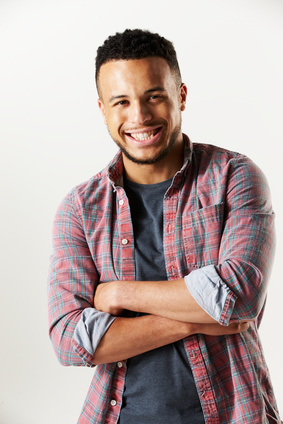